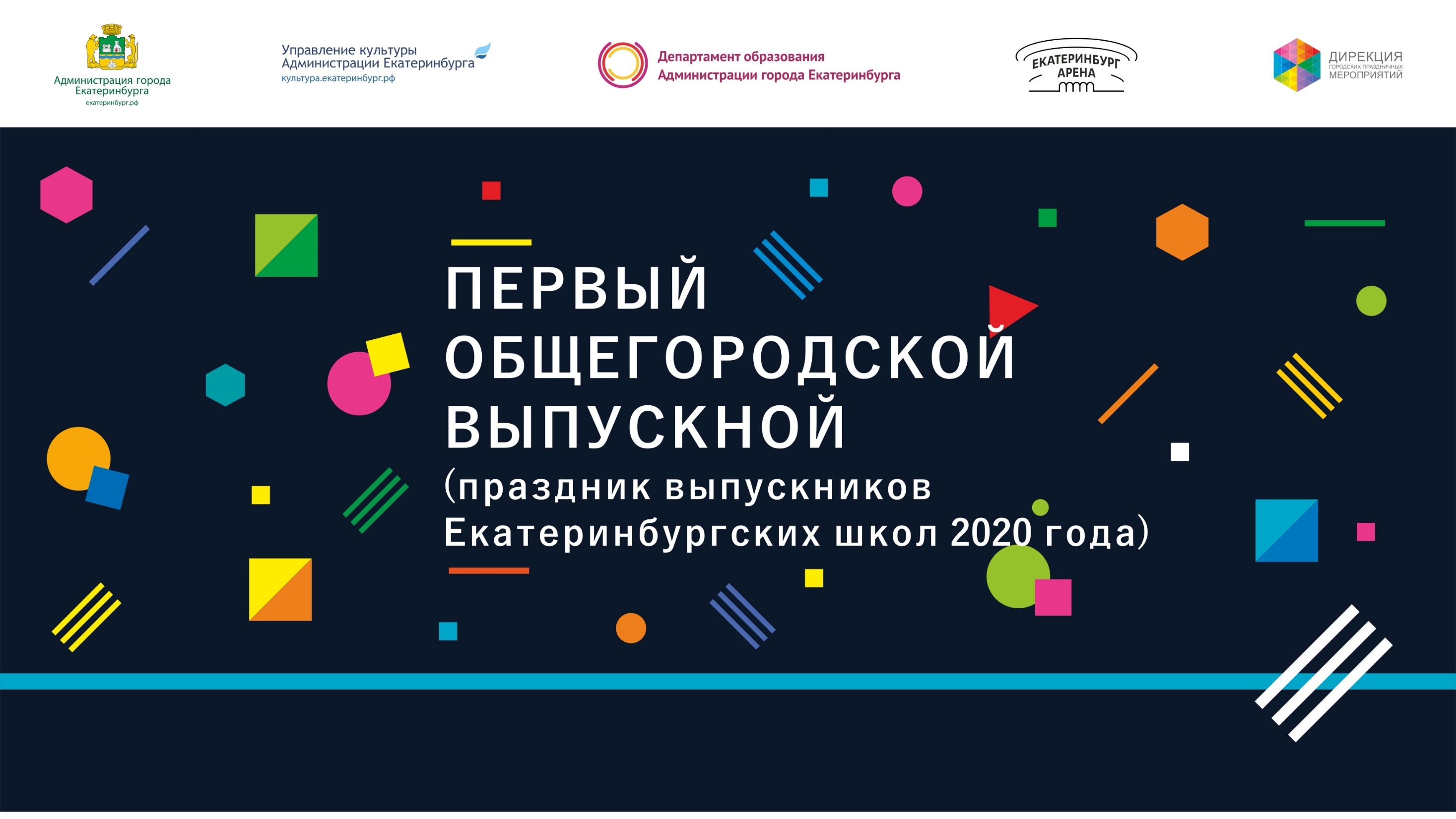 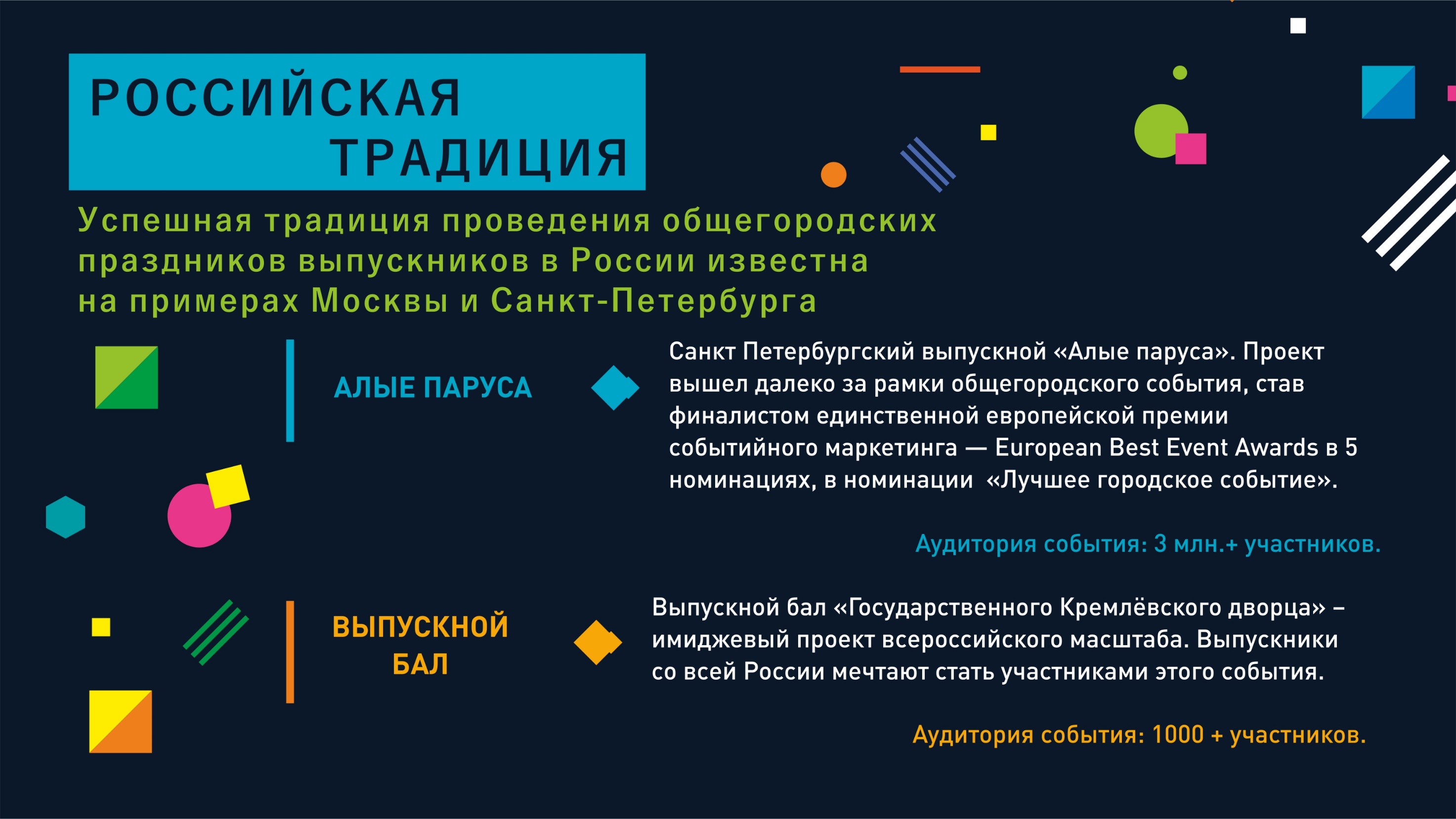 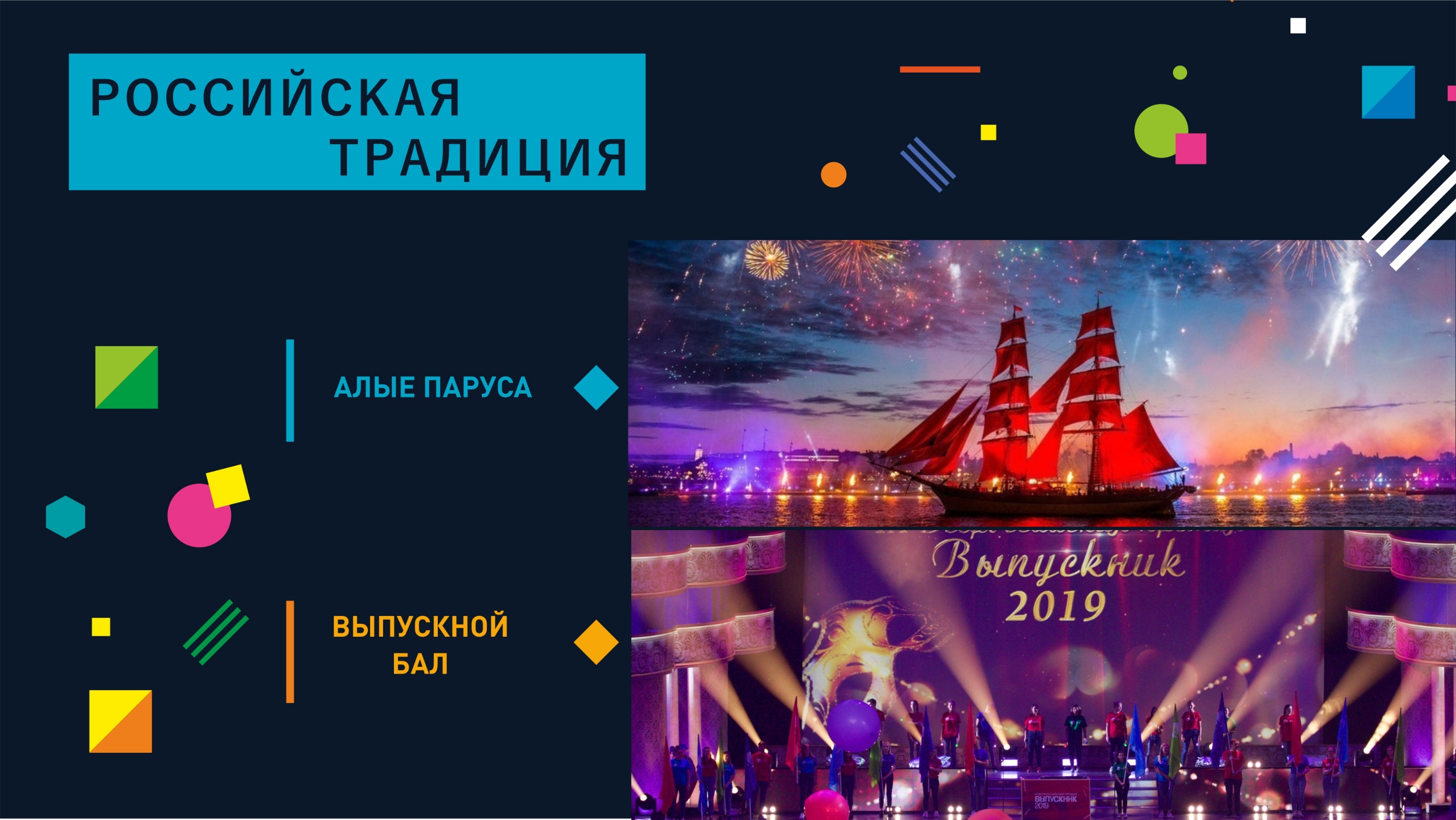 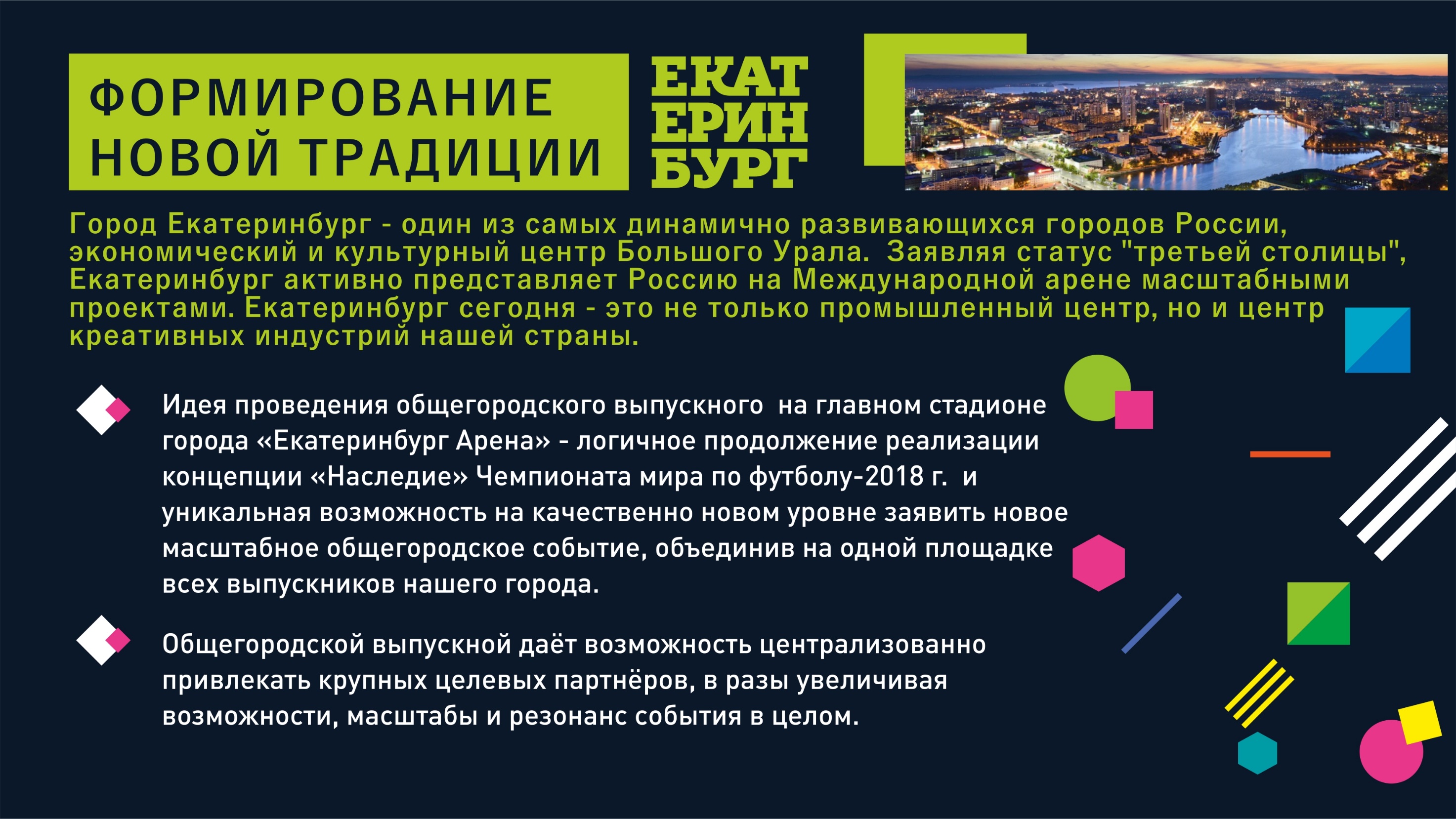 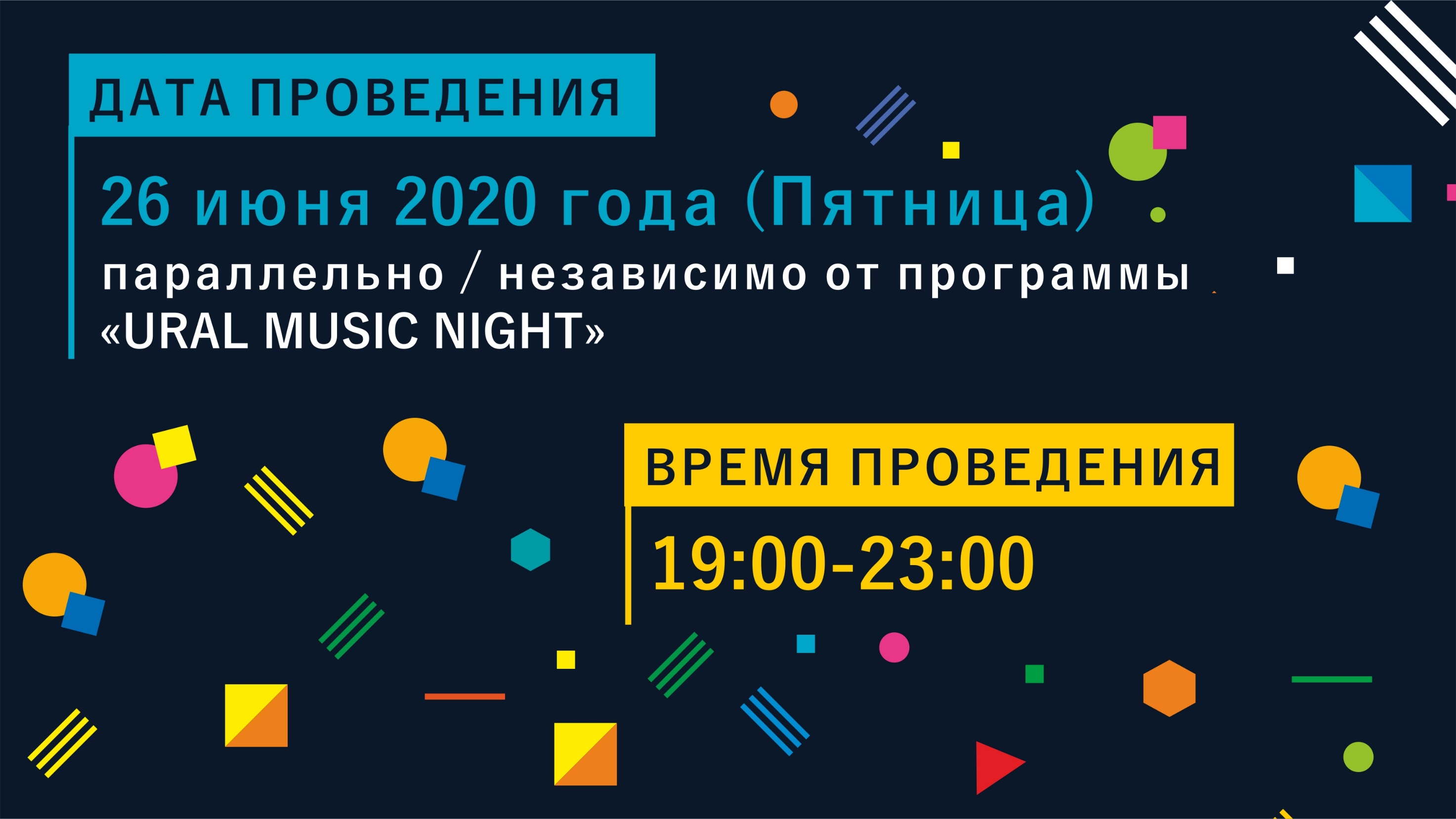 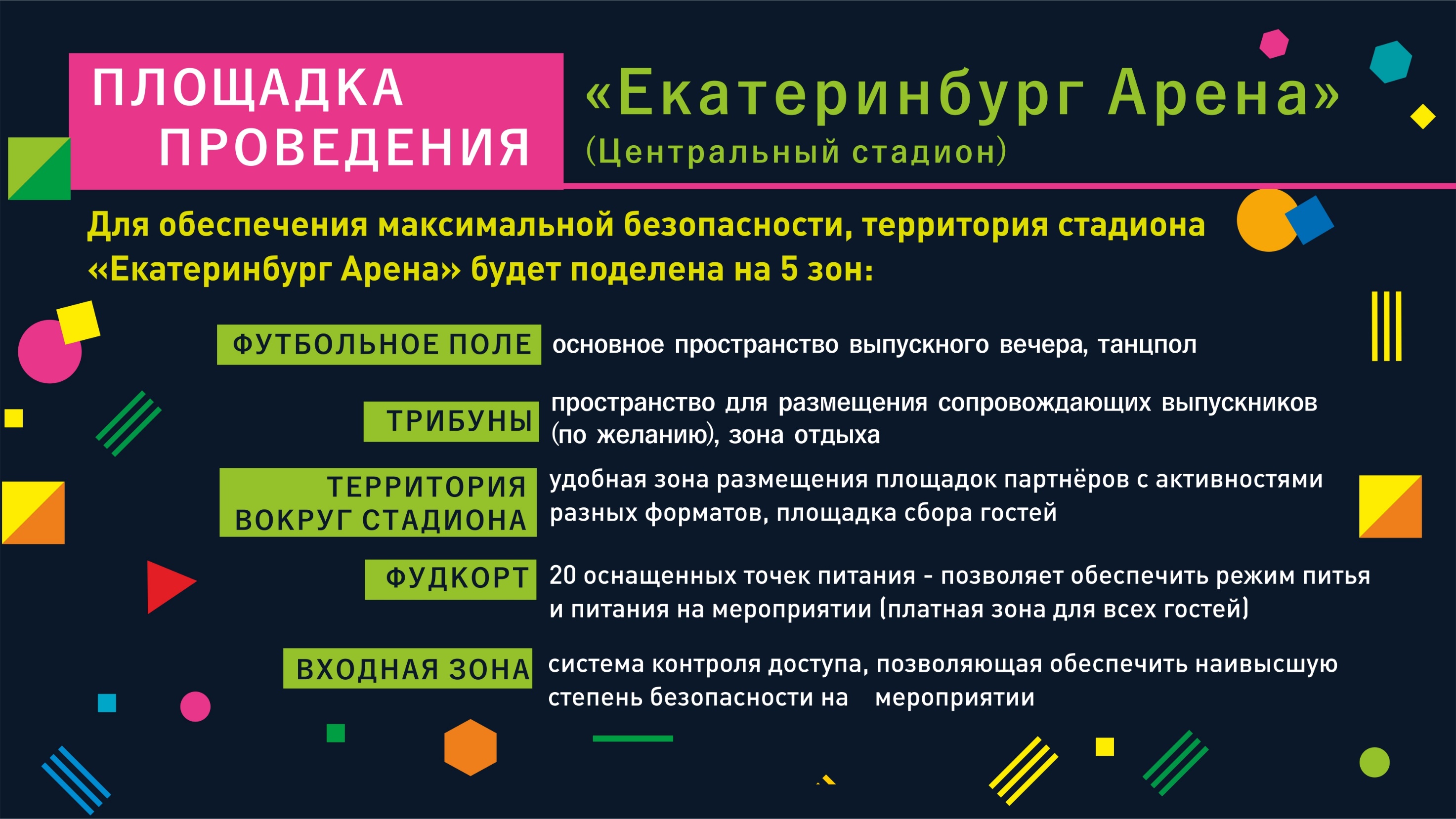 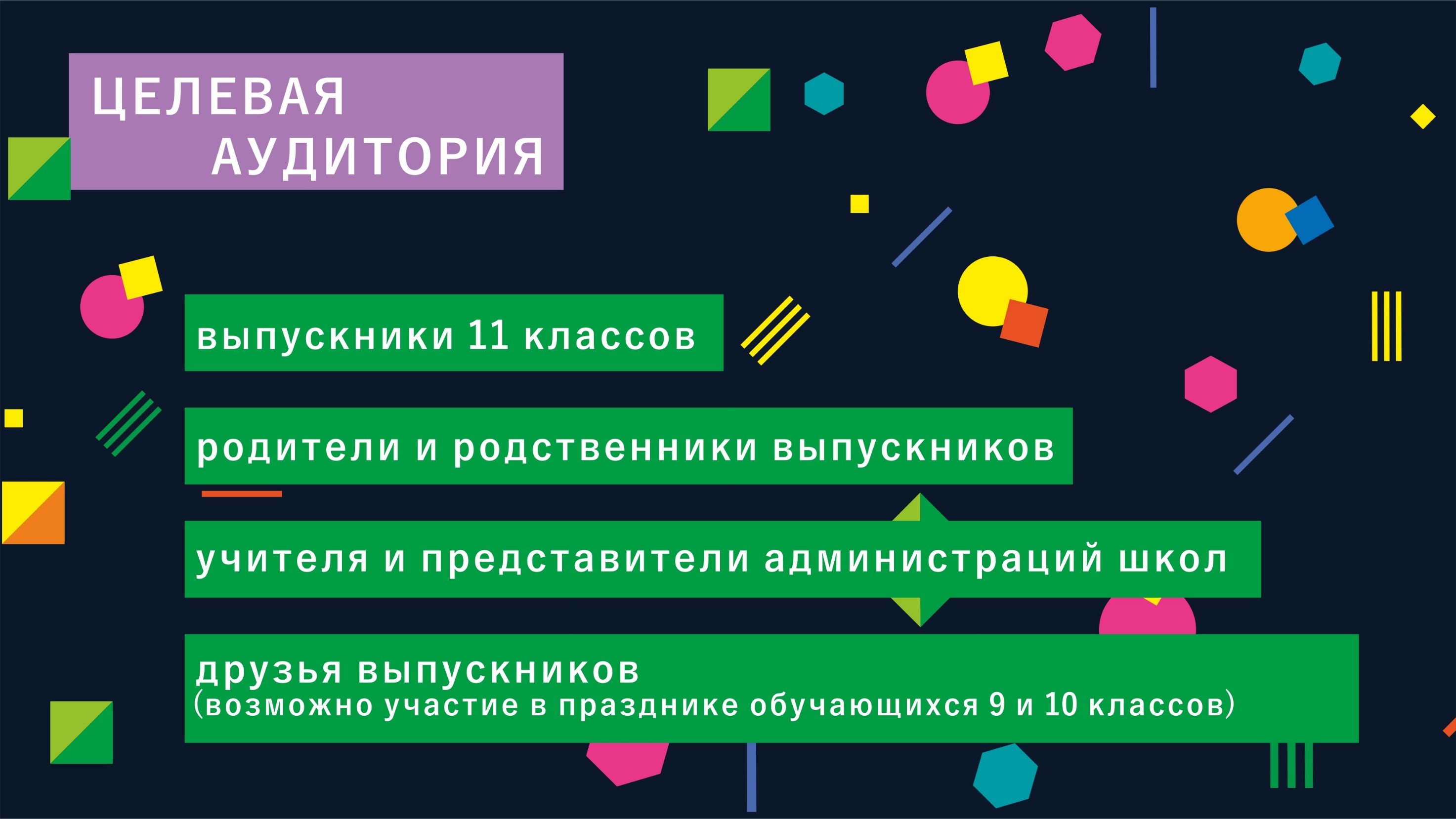 выпускники 9, 11 классов
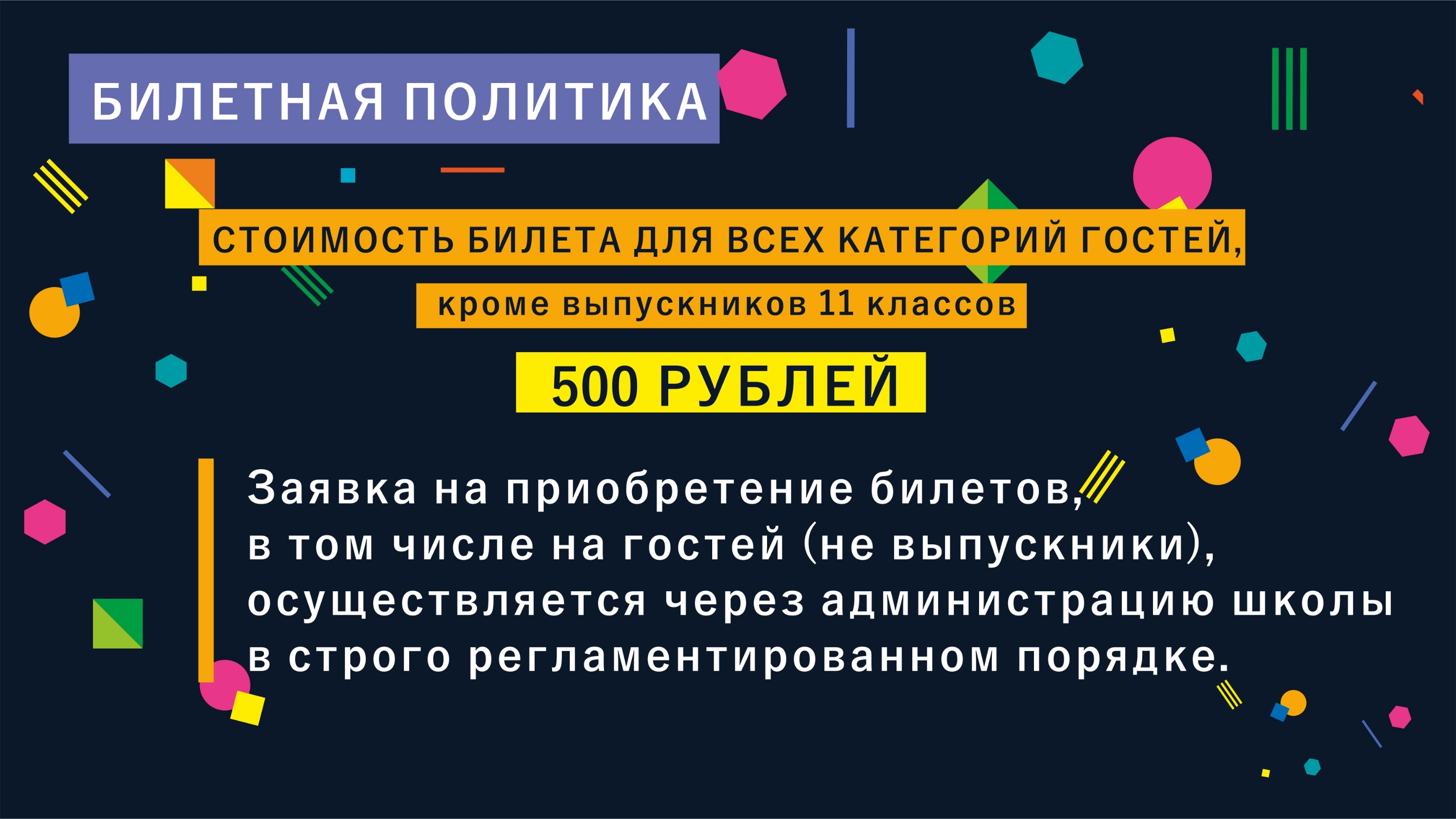 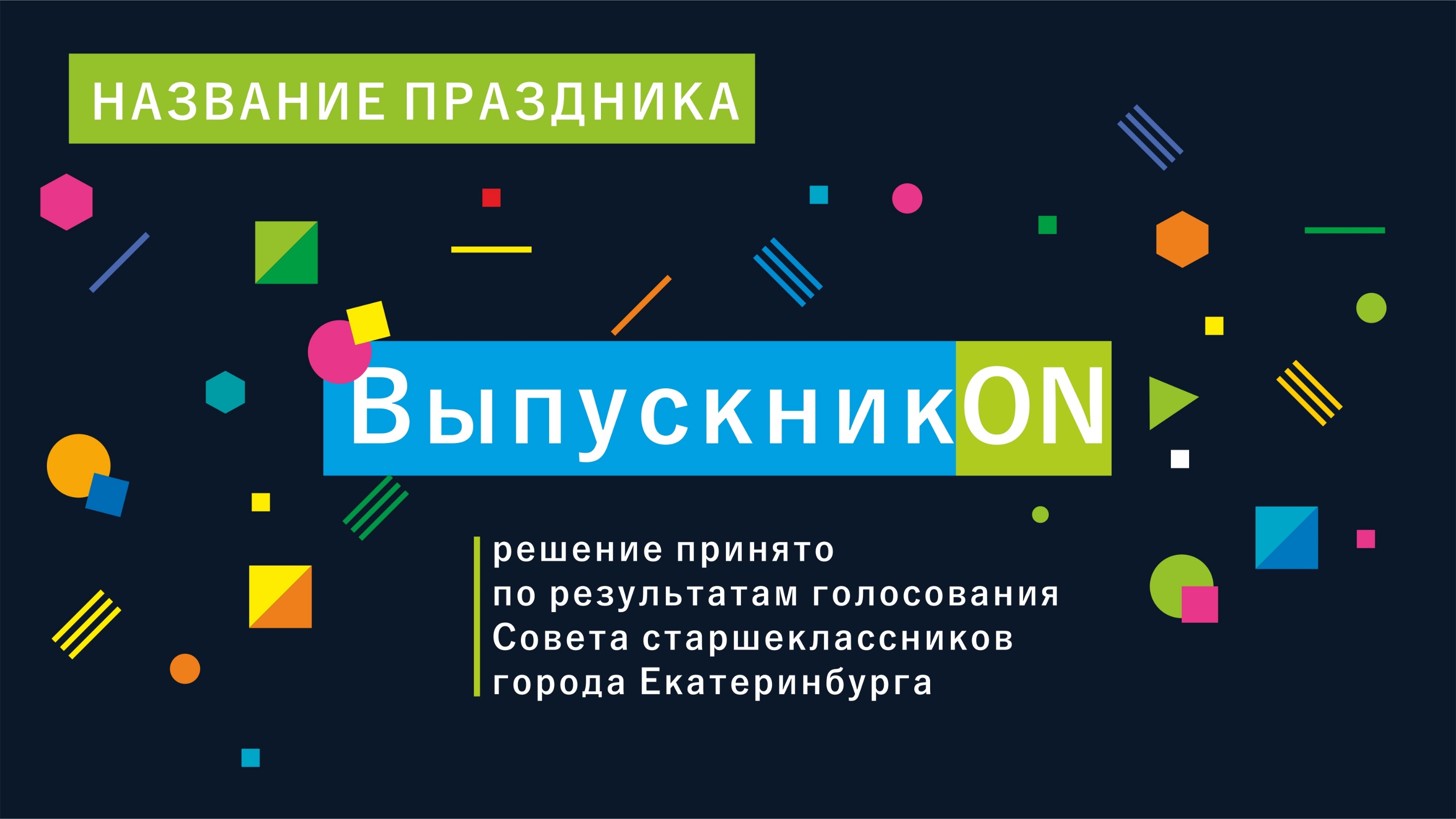 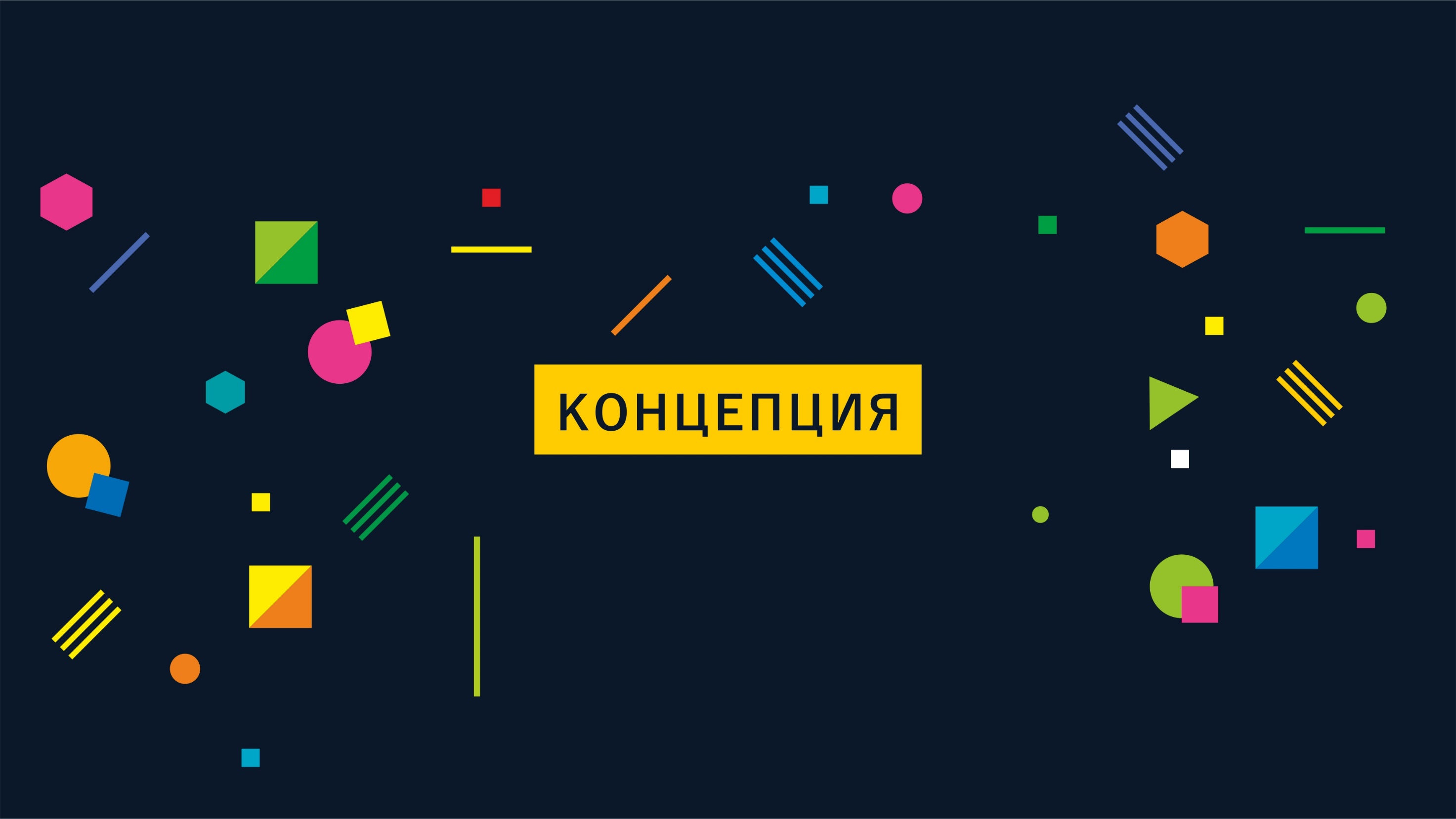 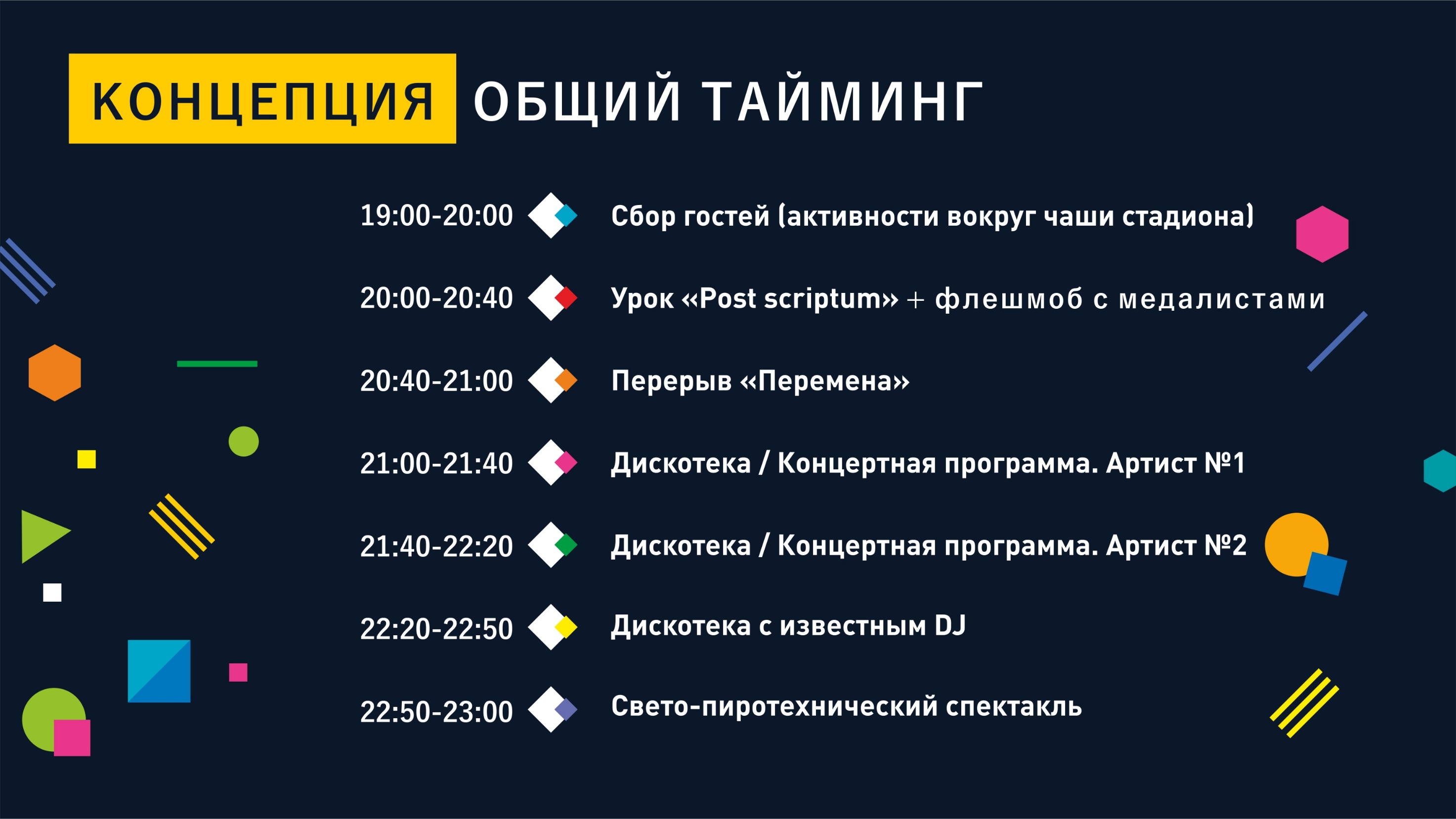 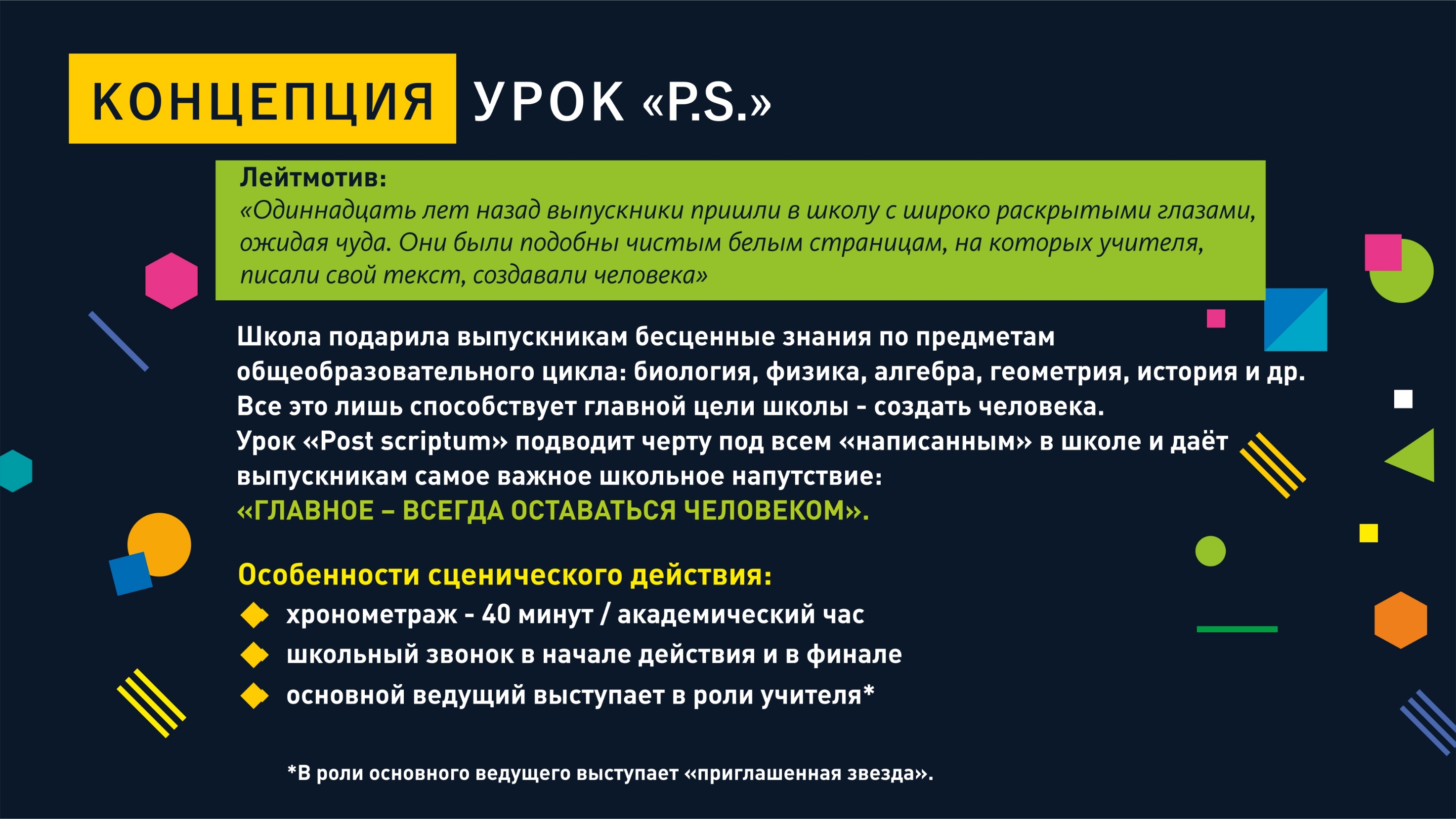 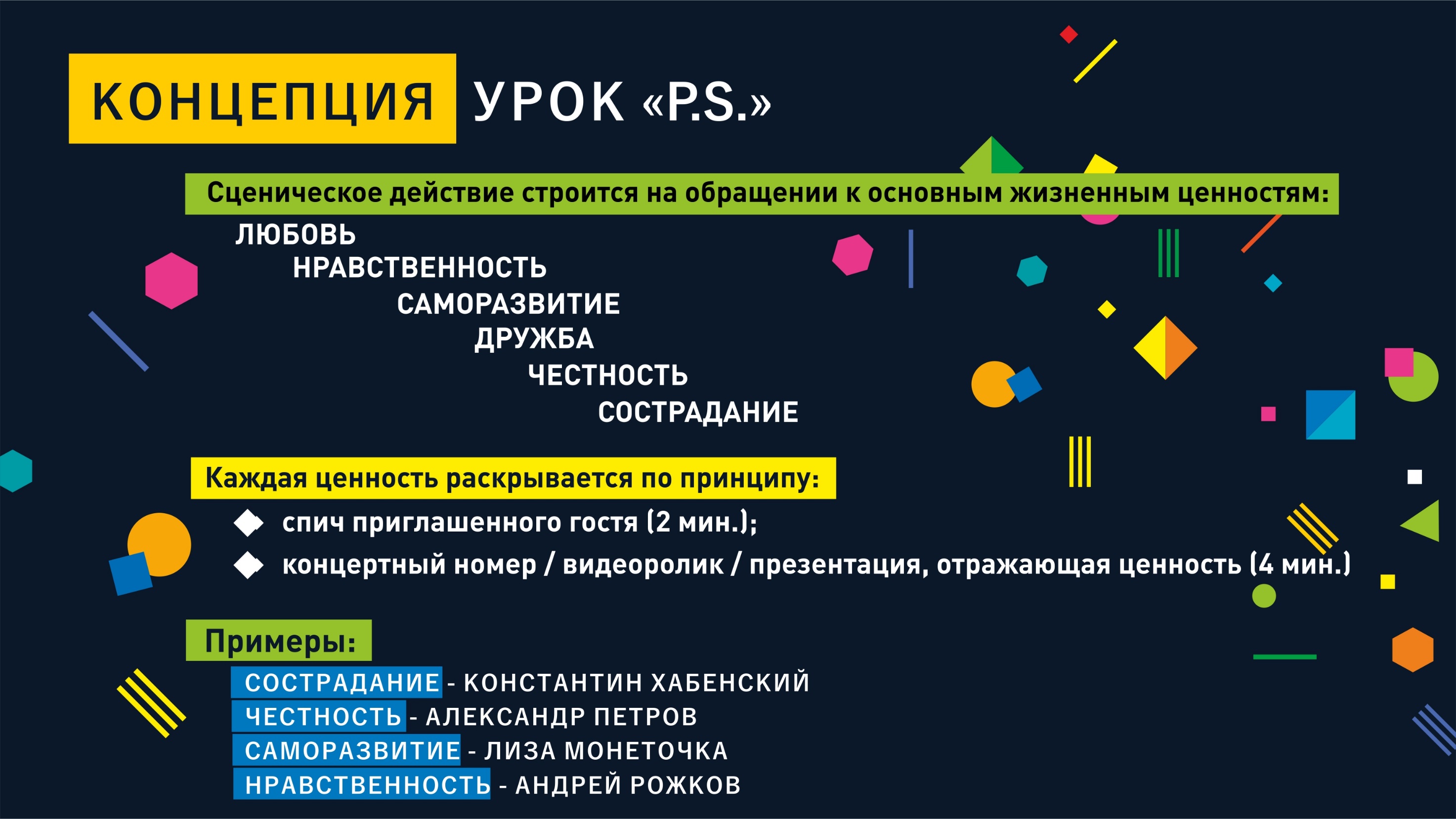 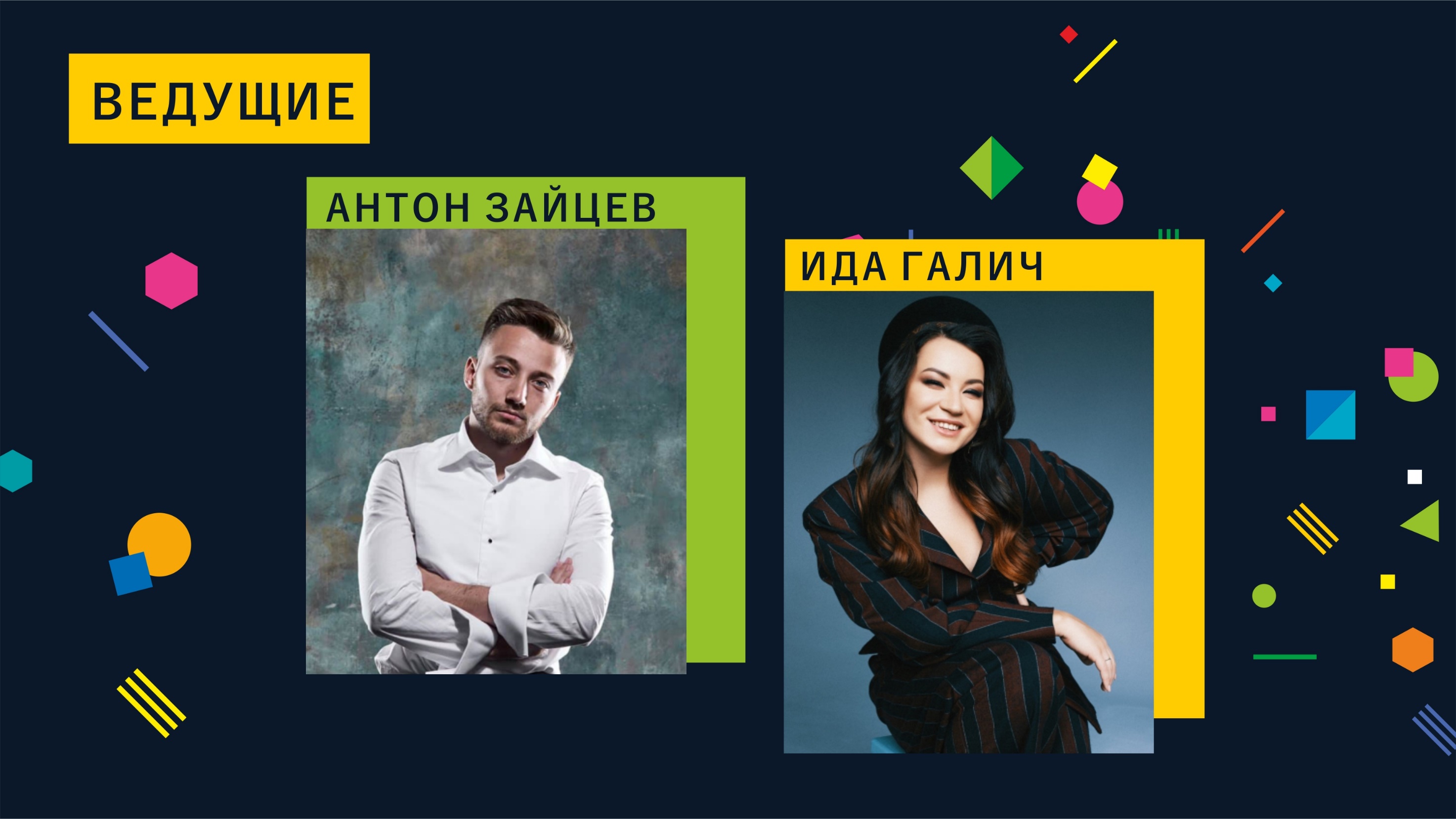 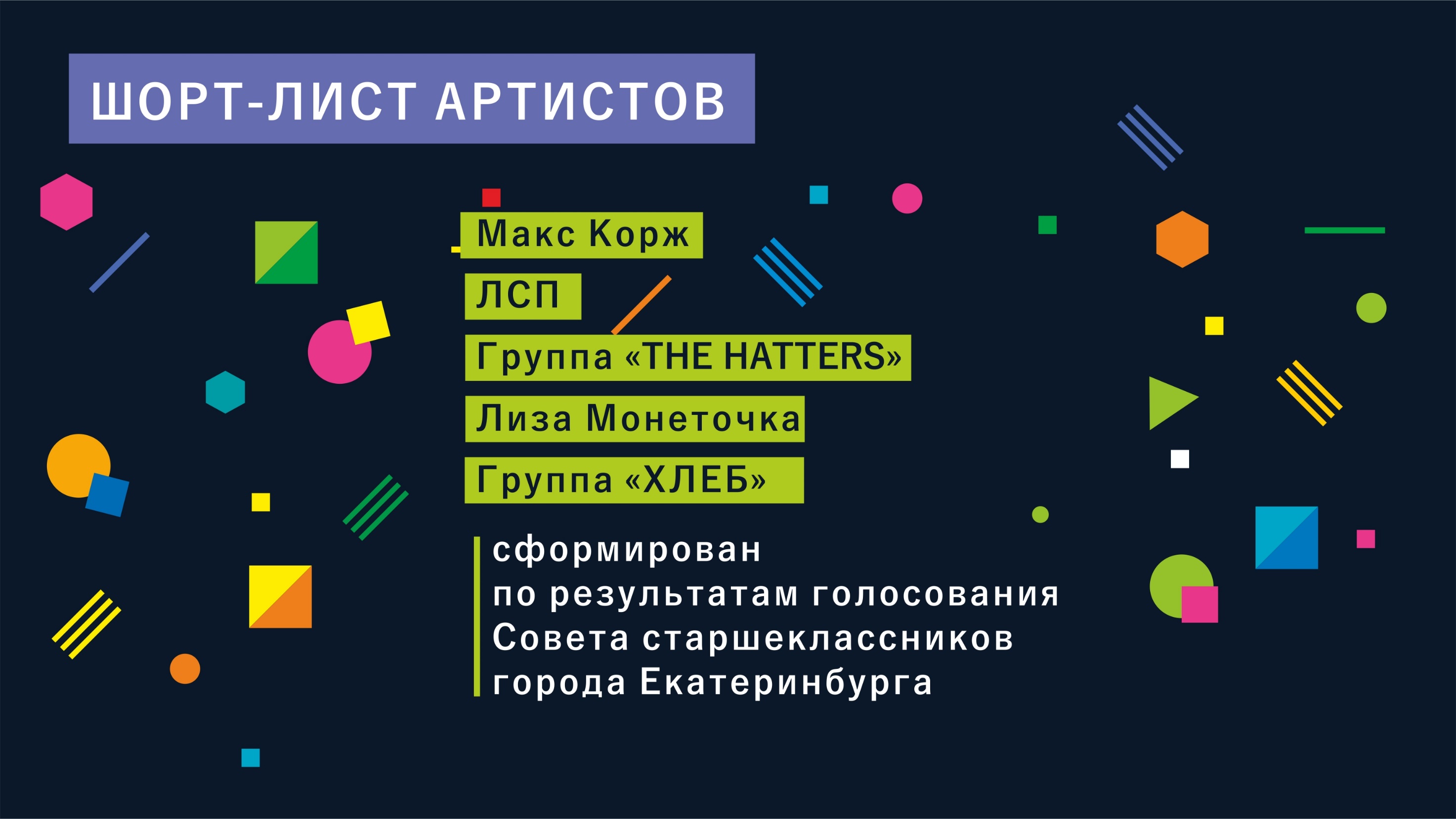 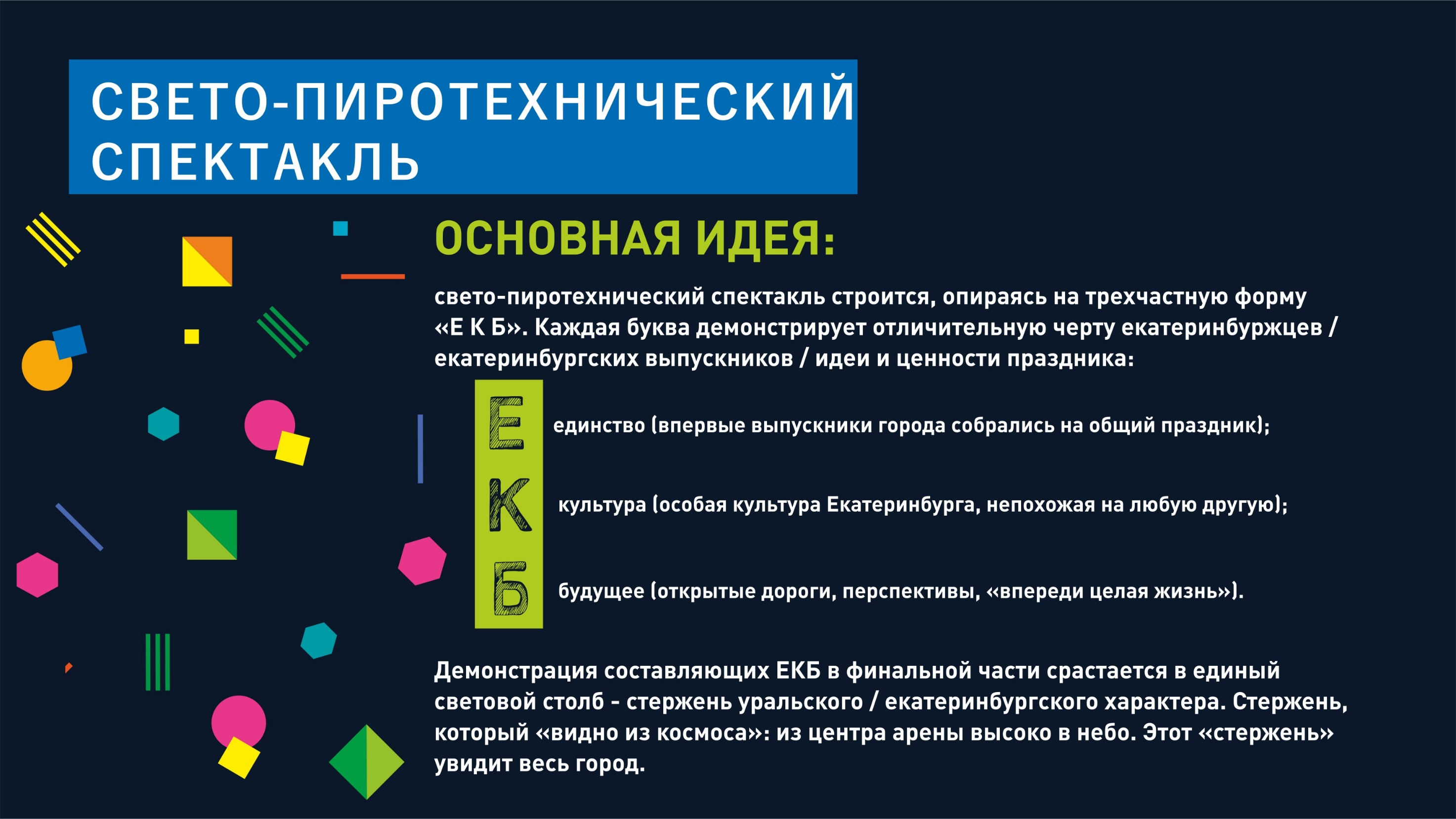 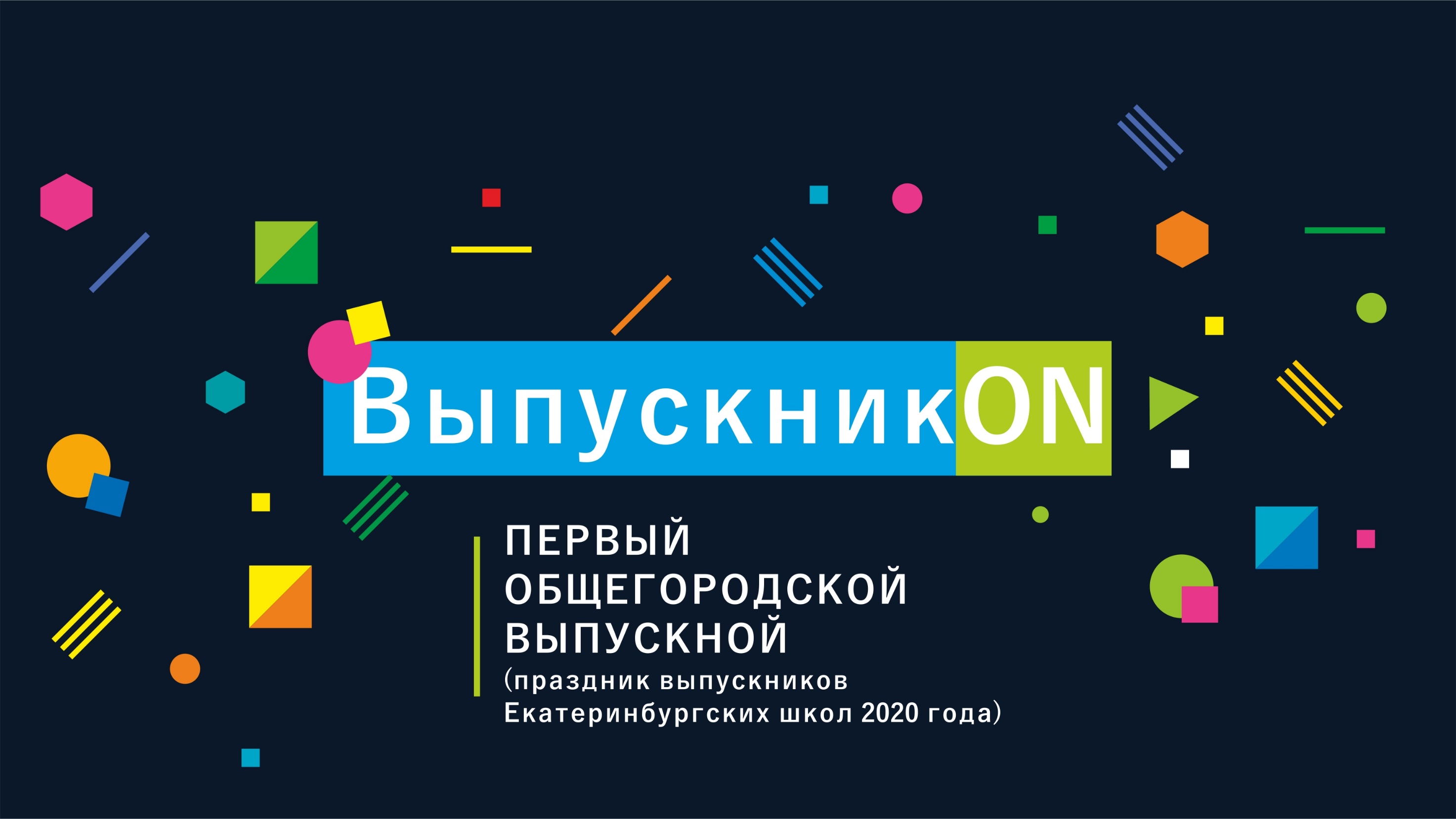